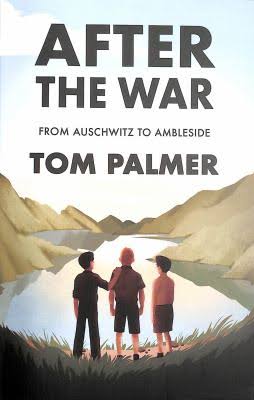 After the War
By Tom Palmer
Description
This book is about 3 friends from a concentration camp in Poland who are going to England by aeroplane, with a group of 300 children.
They have been prisoners in Auschwitz Concentration Camp for 6 years and now the war is over.
The friends were 15 years old and were going to England as refugees. 
Yosi is very excited about this new adventure and he tries to cheer up all the other children, telling them they would have food and new clothes.
Review
I think this book will be very interesting to read. I would like to find out what happens to the children once they arrive in England and find a bit about their life in the concentration camp.